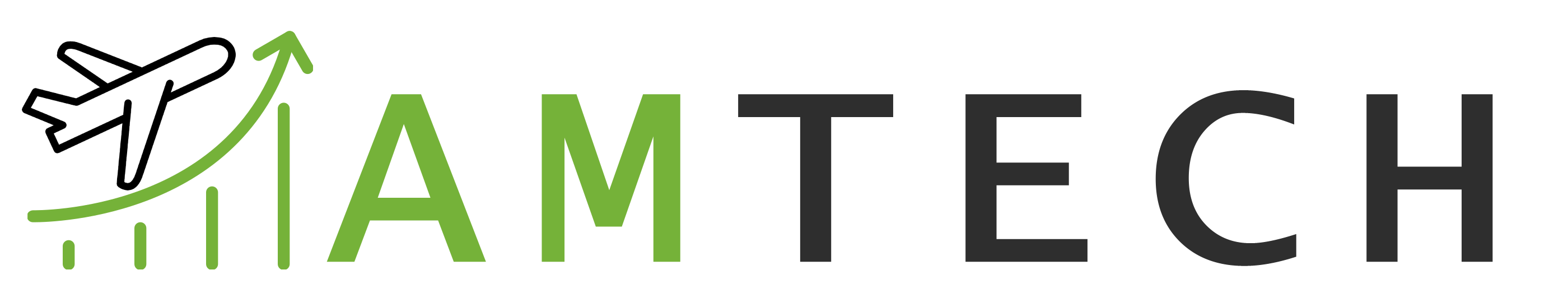 Zasoby do nauczania i szkolenia w kształceniu zawodowym
IDP European Consultants oraz Institut de Haute Formation aux Politiques Communautaires asbl
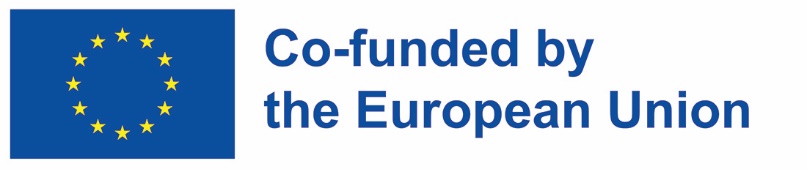 „Wsparcie Komisji Europejskiej dla powstania niniejszej publikacji nie oznacza poparcia dla treści, które odzwierciedlają jedynie poglądy autorów, a Komisja nie ponosi odpowiedzialności za jakiekolwiek wykorzystanie zawartych w niej informacji”.
Streszczenie
Instytucje UE udostępniają szereg zasobów, aby wspierać wdrażanie skutecznych programów kształcenia i szkolenia zawodowego (VET) w całej UE oraz w formalnych, pozaformalnych i nieformalnych środowiskach uczenia się. 

Treść jednostek tego szkolenia oferuje pracownikom sektora kształcenia i szkolenia zawodowego kilka kluczowych zasad, które powinni wdrożyć w swojej codziennej praktyce, a które są zgodne z najnowszymi wytycznymi w dziedzinie kształcenia i szkolenia, nauczania, podnoszenia kwalifikacji i przekwalifikowywania osób.
Spis treści
CEDEFOP – Europejskie Centrum Rozwoju Kształcenia Zawodowego
EURES – europejska sieć współpracy służb zatrudnienia
EUROPASS – nauka i praca w UE
Umiejętności, kompetencje, kwalifikacje i zawody w UE
Mikropoświadczenia kwalifikacji
EQAVET
ERK
Ramy zapewniania jakości kształcenia i szkolenia zawodowego
Europejskie Ramy Kwalifikacji
Główna baza danych dotycząca kształcenia i szkolenia zawodowego
Ułatwianie swobodnego przepływu pracowników
Wykorzystanie platformy EUROPASS przez organizatorów kształcenia i szkolenia zawodowego
Klasyfikacja ESCO
Nowe, przełomowe rozwiązanie w ekosystemie kształcenia i szkolenia
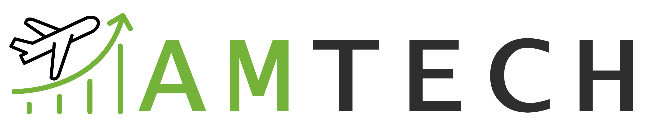 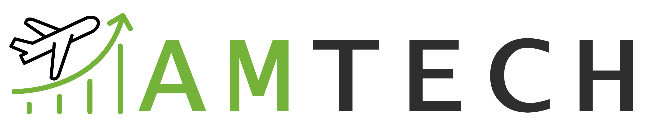 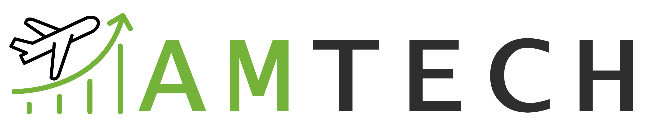 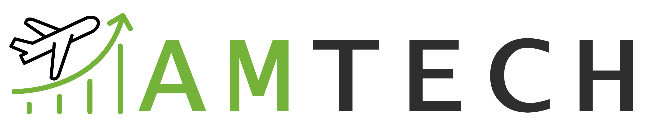 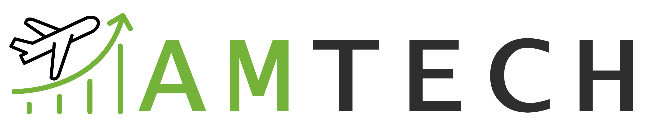 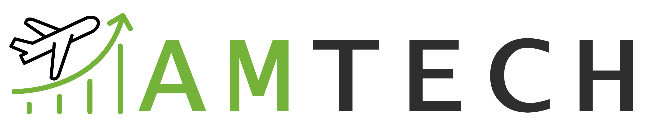 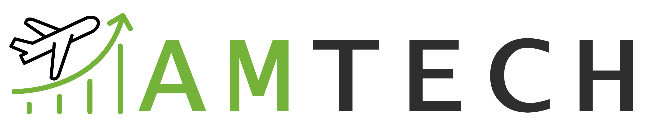 Cele ogólne i szczegółowe
Dzięki uwzględnieniu zalecanych zasobów wymienionych w przedmiotowych jednostkach szkoleniowych pracownicy sektora oświaty (nauczyciele i dydaktycy działający w ramach ekosystemu kształcenia i szkolenia zawodowego) będą lepiej przygotowani do oferowania wysokiej jakości szkolenia, zapewnienia uczniom przyjemniejszego i skuteczniejszego procesu uczenia się oraz zwiększenia ogólnego efektu szkolenia i kształcenia.

Zamieszczone tutaj wytyczne i zasady odnoszą się do merytorycznej treści tego konkretnego szkolenia, a także mogą być stosowane w sposób przekrojowy, aby osiągnąć znormalizowany poziom standardów edukacyjnych w całej Europie i obszarach szkolenia.

Użytkownicy mogą z łatwością powielić je w praktyce przy wdrażaniu swoich programów, i to niezależnie od kontekstu, odnosząc z tego ogromne korzyści.
EQAVET
Ramy zapewniania jakości kształcenia i szkolenia zawodowego
Europejskie ramy odniesienia na rzecz zapewniania jakości (QA) w kształceniu i szkoleniu zawodowym (EQAVET) to standardowe ogólnoeuropejskie ramy wspierające i wzmacniające mechanizmy zapewniania jakości w kształceniu i szkoleniu zawodowym.

Ramy EQAVET są inspirowane tradycyjnym cyklem Deminga (planowanie → wdrażanie → sprawdzanie → weryfikacja → planowanie → itd.).

Ramy EQAVET mają liczne i różnorodne zastosowania, a ponadto zachowują przydatność we wszystkich typowych sytuacjach, w których:
opracowywane są nowe programy/procedury kształcenia i szkolenia zawodowego;
istniejące programy/procedury kształcenia i szkolenia zawodowego są zmieniane i/lub aktualizowane;
ugruntowane programy/procedury kształcenia i szkolenia zawodowego są monitorowane i oceniane pod kątem ich skuteczności i osiągniętego dotychczas wpływu.
EQAVET
Wizualny przewodnik
Ustalenie jasnych, odpowiednich i mierzalnych celów ogólnych i szczegółowych w zakresie polityk, procedur, zadań i zasobów ludzkich, w tym szczegółowych wymagań warunkujących sprawne funkcjonowanie oferty, np. budżetu.
Ustalenie procedur zapewniających realizację celów ogólnych i szczegółowych, np. nawiązanie współpracy partnerskiej, zaangażowanie interesariuszy, alokacja zasobów oraz wprowadzenie procedur organizacyjnych lub operacyjnych.
Opracowanie procedur w celu osiągnięcia zamierzonych rezultatów i/lub określenia nowych celów; po zapoznaniu się z informacjami zwrotnymi zaangażowani kluczowi interesariusze przeprowadzają dyskusję i analizę w celu opracowania procedur prowadzących do koniecznych zmian.
Zaprojektowanie mechanizmu oceny osiągnięć i efektów poprzez gromadzenie i przetwarzanie danych w celu dokonania rzetelnej ewaluacji.
Źródło: Komisja Europejska
EQAVET
Podwójny wymiar zastosowania ram
Poziom systemu

Stosowanie ram EQAVET na poziomie systemu pomaga państwom członkowskim i władzom regionalnym w lepszym zrozumieniu faktycznej jakości i wpływu ich systemów kształcenia i szkolenia zawodowego. 

Każdy etap cyklu zapewniania jakości posiada szczegółowe, opisowe wskaźniki, które służą długoterminowemu doskonaleniu ekosystemu kształcenia i szkolenia zawodowego jako całości.
Poziom praktyki

Stosowanie ram EQUAVET w praktyce pomaga organizatorom kształcenia i szkolenia lepiej dostosować ofertę do umiejętności, na które jest duże zapotrzebowanie na rynku pracy.

Każdy etap cyklu zapewniania jakości posiada szczegółowe, opisowe wskaźniki, mające na celu zwiększenie elastyczności i zdolności reagowania organizatorów kształcenia i szkolenia zawodowego na aktualne uwarunkowania.
ERK
Europejskie Ramy Kwalifikacji
ERK to międzynarodowe ramy stosowane w celu zwiększenia porównywalności, przejrzystości i możliwości przenoszenia kwalifikacji na poziomie ponadnarodowym. ERK są obecnie przyjęte przez wszystkie państwa członkowskie UE i 11 innych państw*, oferując bardzo wszechstronne zestawienie wszystkich możliwych stopni kwalifikacji.

Ramy obejmują osiem poziomów kwalifikacji opartych na efektach uczenia się, przy czym poziom 1 odpowiada najbardziej podstawowym, a poziom 8 najbardziej zaawansowanym poziomom kwalifikacji.

Zaleca się, aby podczas opracowywania strategii i projektowania treści programów szkolenia i pożądanych efektów uczenia się organizatorzy kształcenia i szkolenia zawodowego przyjrzeli się ERK, by zobaczyć, gdzie plasuje się ich oferta.
*Islandia, Liechtenstein, Norwegia, Albania, Macedonia Północna, Czarnogóra, Serbia, Turcja, Bośnia i Hercegowina, Kosowo, Szwajcaria.
ERK
Efekty uczenia się są opisywane w kategoriach wiedzy, umiejętności i odpowiedzialności/ autonomii
Odpowiedzialność/ autonomia

W kontekście ERK odpowiedzialność i autonomię opisuje się jako zdolność osoby uczącej się do samodzielnego i odpowiedzialnego stosowania wiedzy i umiejętności.
Wiedza

W kontekście ERK wiedza jest opisywana jako teoretyczna i/lub faktograficzna.
Umiejętności

W kontekście ERK umiejętności określa się jako kognitywne (z zastosowaniem myślenia logicznego, intuicyjnego i kreatywnego) oraz praktyczne (związane ze sprawnością manualną i korzystaniem z metod, materiałów, narzędzi i instrumentów).
Źródło: Unia Europejska
ERK
Efekty uczenia się są opisywane w kategoriach wiedzy, umiejętności i kompetencji społeczno-personalnych
Źródło: Unia Europejska
CEDEFOP – Europejskie Centrum Rozwoju Kształcenia Zawodowego
Główna baza danych dotycząca kształcenia i szkolenia zawodowego
CEDEFOP jest agencją UE ds. rozwoju polityki w zakresie kształcenia i szkolenia. Oficjalna strona internetowa agencji zawiera szereg strategicznych zasobów dla organizatorów kształcenia i szkolenia zawodowego w całej Europie.

Obejmują one publikacje i raporty aż po przydatne narzędzia online dla profesjonalistów, dotyczące najróżniejszych tematów.

Co najważniejsze, we współpracy z Komisją Europejską, CEDEFOP aktywnie działa na rzecz praktycznego wdrażania Zalecenia Parlamentu Europejskiego i Rady w sprawie ustanowienia europejskiego systemu transferu osiągnięć w kształceniu i szkoleniu zawodowym (ECVET) z 2009 r. – wspólnego instrumentu UE mającego na celu pomoc jednostkom w gromadzeniu efektów uczenia się i ich przenoszeniu w całej UE.
CEDEFOP – Europejskie Centrum Rozwoju Kształcenia Zawodowego
Narzędzia internetowe
Źródło: CEDEFOP
EURES – europejska sieć współpracy służb zatrudnienia
Ułatwianie swobodnego przepływu pracowników
EURES pomaga osobom poszukującym pracy w znalezieniu zatrudnienia i pracodawcom w rekrutacji pracowników z całej Europy. Organizatorzy kształcenia i szkolenia zawodowego mogą korzystać z portalu EURES, aby dopasowywać swoją ofertę do zapotrzebowania oraz ułatwiać swoim uczniom wejście na rynek pracy. Usługi EURES obejmują w szczególności:

dopasowanie ofert zatrudnienia i CV na portalu EURES,
informowanie i doradztwo oraz inne usługi wsparcia dla pracowników i pracodawców,
dostęp do informacji o warunkach życia i pracy w państwach członkowskich UE, takich jak podatki, emerytury, ubezpieczenia zdrowotne i ubezpieczenia społeczne,
specjalne usługi wsparcia dla pracowników przygranicznych i pracodawców w regionach transgranicznych,
wsparcie dla konkretnych grup w ramach EURES Targeted Mobility Schemes,
wsparcie dynamicznych wydarzeń rekrutacyjnych za pośrednictwem platformy Europejskich Dni Pracy (online),
informowanie o pomocy po rekrutacji i dostęp do takiej pomocy, jak np. szkolenie językowe i pomoc w integracji w kraju docelowym.
Źródło: EURES
EUROPASS – nauka i praca w UE
Wykorzystanie platformy EUROPASS przez organizatorów kształcenia i szkolenia zawodowego
Podobnie jak EURES, EUROPASS jest kolejnym zasobem udostępnionym przez UE w celu ułatwienia zatrudniania i przemieszczania się pracowników i osób poszukujących pracy.

EUROPASS udostępnia duży zestaw usług i zasobów, z których można korzystać, aby przygotować się do kolejnego ważnego kroku w swoim życiu zawodowym.

W związku z tym organizatorzy kształcenia i szkolenia zawodowego powinni bardzo dobrze znać skalę i zakres tych zasobów, a także biegle poruszać się po nich, aby jak najlepiej przekazać tę wiedzę swoim uczniom.
Źródło: Europass
Umiejętności, kompetencje, kwalifikacje i zawody w UE
Klasyfikacja ESCO
ESCO to oficjalne unijne ramy klasyfikacji umiejętności, kompetencji, kwalifikacji i zawodów. W praktyce ESCO służy jako oficjalny glosariusz opisujący szczegółowo wszystkie możliwe zawody oraz rodzaje umiejętności i kompetencji z nimi związanych, które powinni posiadać pracownicy.

Celem tej ujednoliconej taksonomii jest ułatwienie mobilności pracowników i osób poszukujących pracy w całej UE przy jednoczesnym wspieraniu rozwoju lepszego i bardziej zintegrowanego międzynarodowego rynku pracy.

Dla organizatorów kształcenia i szkolenia zawodowego wykorzystanie ESCO ma strategiczne znaczenie, ponieważ pomaga lepiej określić, jakiego rodzaju efekty uczenia się są potrzebne pracownikom, aby mogli skorzystać z danej możliwości zatrudnienia.
Umiejętności, kompetencje, kwalifikacje i zawody w UE
Dlaczego potrzebna jest klasyfikacja ESCO i jak z niej korzystać
Klasyfikacja ESCO może pomóc osobom lepiej zrozumieć:

…jaka wiedza i umiejętności są zwykle wymagane podczas pracy w konkretnym zawodzie;
…jaką wiedzę, umiejętności i kompetencje uzyskuje się w wyniku uzyskania określonej kwalifikacji;
…jakie kwalifikacje są wymagane lub często wymagane przez pracodawców od osób poszukujących pracy w danym zawodzie.
Klasyfikacja ESCO tworzy szereg możliwości:

…łączy osoby poszukujące pracy z ofertami pracy, oferując słowa kluczowe, które pomagają wyróżnić CV;
 …pokazuje powiązania między możliwościami zatrudnienia a edukacją, pomagając nauczycielom w uzyskaniu informacji na temat najbardziej poszukiwanych umiejętności i kompetencji;
…otwiera międzynarodowy rynek pracy, zwiększając możliwość mobilności osób poszukujących pracy i pracowników.
Źródło: ESCO
Mikropoświadczenia kwalifikacji
Nowe, przełomowe rozwiązanie w ekosystemie kształcenia i szkolenia
Od kilku lat w UE coraz głośniej mówi się o odświeżonym podejściu do kształcenia i szkolenia, obejmującym wdrażanie i stosowanie w praktyce mikropoświadczeń kwalifikacji. 

W przeciwieństwie do tradycyjnych programów kształcenia (skutkujących uzyskaniem dyplomów, stopni naukowych itp.) inicjatywy szkoleniowe i edukacyjne oparte na mikropoświadczeniach skupiają się na bardzo konkretnym obszarze nauki, a związane z nim efekty uczenia się można osiągnąć w stosunkowo krótkim czasie. 

Mikropoświadczenia kwalifikacji stają się coraz bardziej popularne w UE i na szczeblu międzynarodowym ze względu na większą elastyczność oraz na możliwość ich praktycznego wykorzystania w bardzo wąskich dziedzinach edukacji, które nie wymagają rozbudowanych programów kształcenia.
Mikropoświadczenia kwalifikacji
Raczkująca koncepcja
Koncepcja mikropoświadczeń jest wciąż na bardzo wczesnym etapie rozwoju i nie ma nawet jeszcze powszechnie przyjętej definicji tego terminu.

Najlepszy opis dostępny aktualnie, tj. w 2023 roku, został stworzony przez UNESCO, zgodnie z którym mikropoświadczenie to:
udokumentowanie konkretnego osiągnięcia edukacyjnego, potwierdzające, co uczeń wie, rozumie lub potrafi zrobić;
obejmuje ocenę opartą na jasno określonych standardach i jest przyznawane przez zaufanego organizatora;
ma samodzielną wartość, a także może stanowić element lub uzupełniać inne mikro- lub makropoświadczenia, w tym poprzez uznanie wcześniejszego kształcenia;
spełnia normy wymagane przez odpowiedni proces zapewnienia jakości.
Podsumowanie
CEDEFOP – Europejskie Centrum Rozwoju Kształcenia Zawodowego
EURES – europejska sieć współpracy służb zatrudnienia
EUROPASS – nauka i praca w UE
Umiejętności, kompetencje, kwalifikacje i zawody w UE
Mikropoświadczenia kwalifikacji
EQAVET
ERK
Europejskie ramy odniesienia na rzecz zapewniania jakości (QA) w kształceniu i szkoleniu zawodowym (EQAVET) to standardowe ogólnoeuropejskie ramy wspierające i wzmacniające mechanizmy zapewniania jakości w kształceniu i szkoleniu zawodowym.
ERK to międzynarodowe ramy stosowane w celu zwiększenia porównywalności, przejrzystości i możliwości przenoszenia kwalifikacji na poziomie ponadnarodowym.
CEDEFOP jest agencją UE ds. rozwoju polityki w zakresie kształcenia i szkolenia. Oficjalna strona internetowa agencji zawiera szereg strategicznych zasobów dla organizatorów kształcenia i szkolenia zawodowego w całej Europie.
EURES pomaga osobom poszukującym pracy w znalezieniu zatrudnienia i pracodawcom w rekrutacji pracowników z całej Europy. Organizatorzy kształcenia i szkolenia zawodowego mogą korzystać z portalu EURES, aby dopasowywać swoją ofertę do zapotrzebowania.
EUROPASS udostępnia duży zestaw usług i zasobów, z których można korzystać, aby przygotować się do kolejnego ważnego kroku w swoim życiu zawodowym.
ESCO to oficjalne unijne ramy klasyfikacji umiejętności, kompetencji, kwalifikacji i zawodów. Celem tej ujednoliconej taksonomii jest ułatwienie mobilności pracowników i osób poszukujących pracy w całej UE.
Inicjatywy szkoleniowe i edukacyjne oparte na mikropoświadczeniach skupiają się na bardzo konkretnym obszarze nauki, a związane z nim efekty uczenia się można osiągnąć w stosunkowo krótkim czasie.
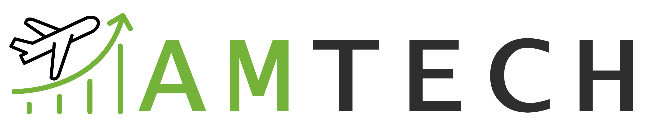 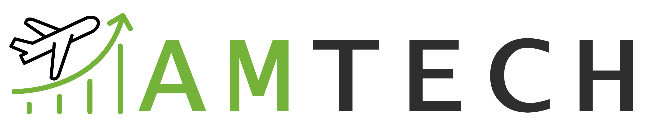 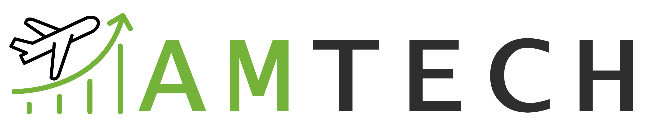 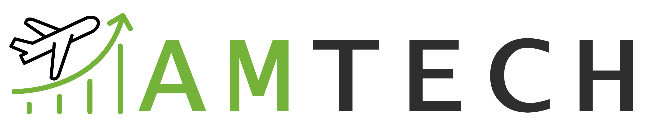 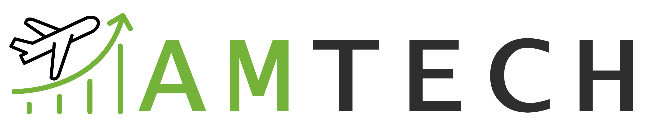 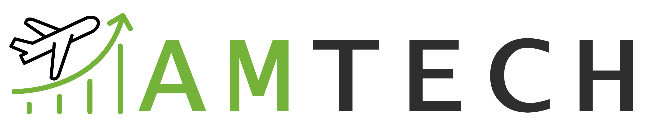 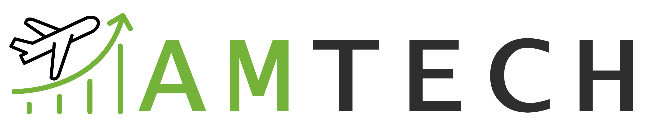 Dziękujemy!
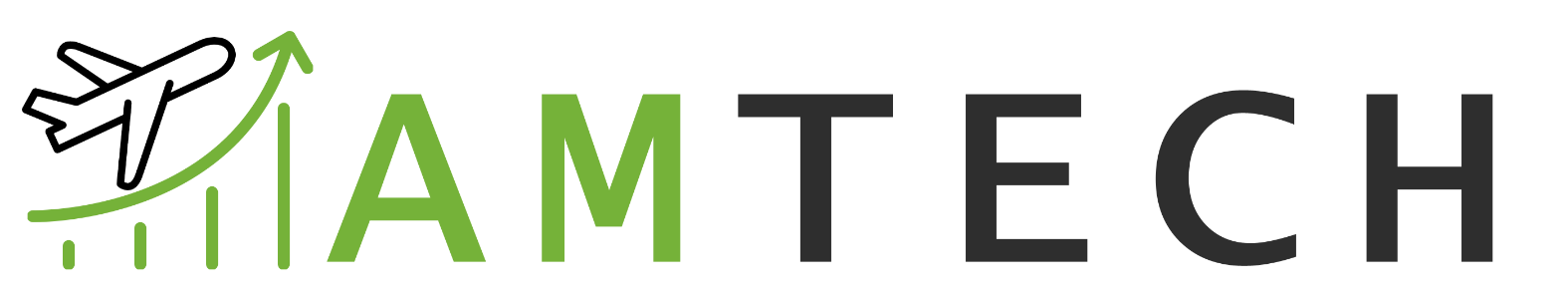